Energy breaks
Human beings were not designed to sit in desks all day.  Energy breaks are a series of short, physical activities you can use to get your students moving and energized. 

TaiChi is an exercise activity.  
This one introduces Tai Chi and practices about 1-minute. 
Tai Chi #2 and #3 each do another minute. 
Tai Chi 5-minute routine does a complete routine. 




References are on the last slide. 
Thanks to Satsuki McNeill for suggesting this. 

© Marc Helgesen.  May be freely used for non-commercial purposes.
For more, visit:  www.HelgesenHandouts.weebly.com.   Click on “Physical activity…” 

 This slide is for the teacher’s information.   The student slide show starts with slide 2.
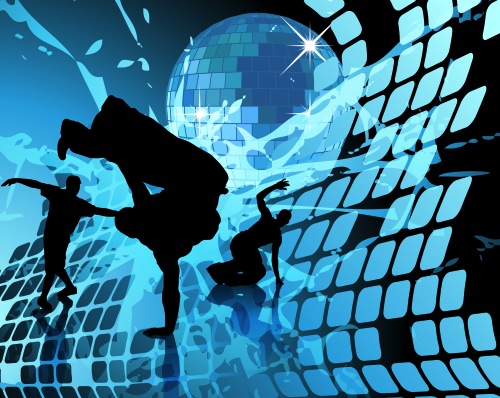 Energy break
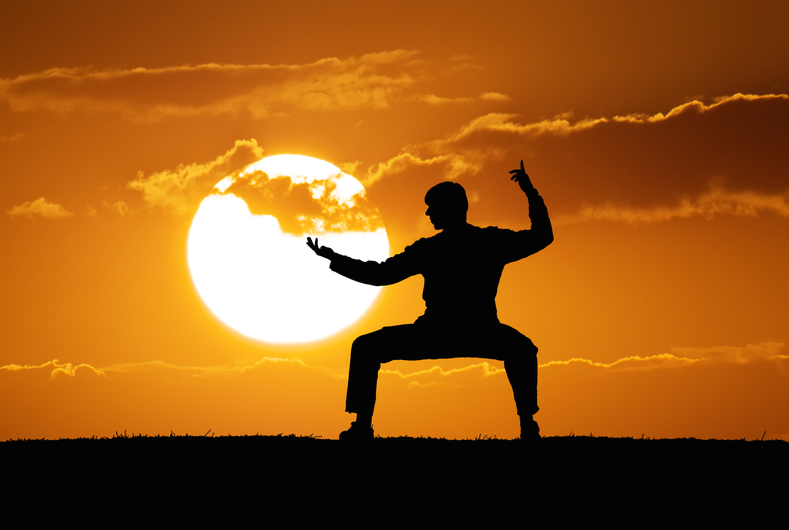 Tai Chi #1 
Introduction
Tai Chi Introduction
Presenter: Leia Cohen
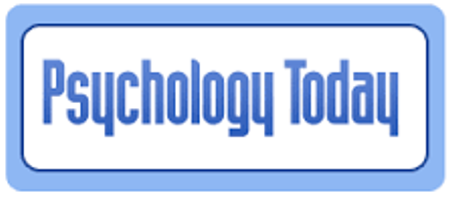 says
Tai chi
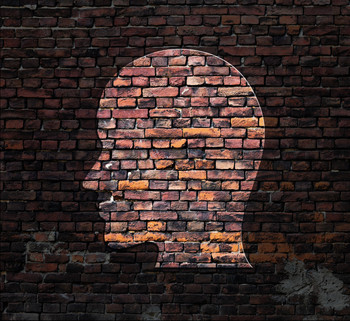 may
improve
brain 
health
Referencing
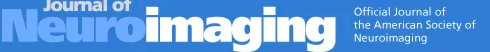 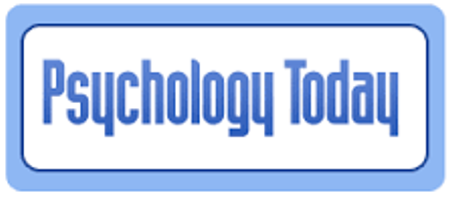 says
Tai chi
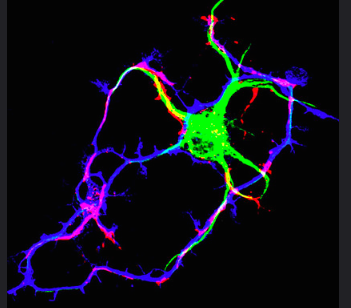 may
promote
neuro-
plasticity
Referencing
Art: journal of 
Cell Biology
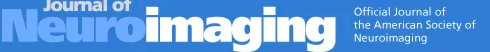 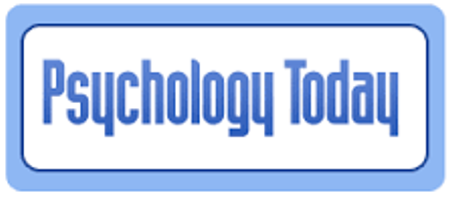 says
Tai chi
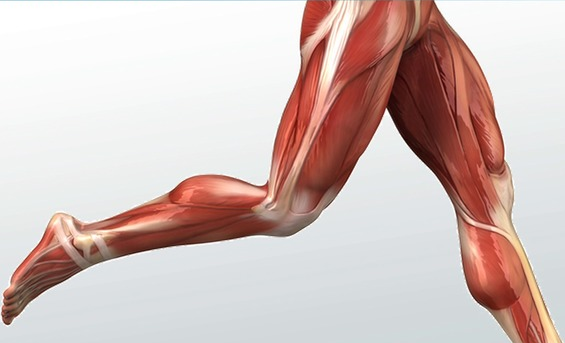 speeds up
muscle
recovery
Art: Study.com
Referencing
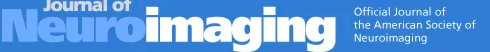 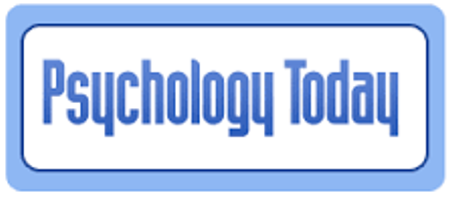 says
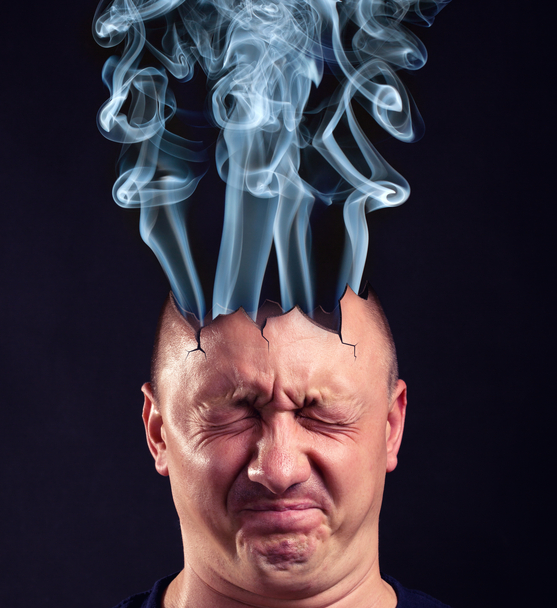 Tai chi
reduces
stress & 
anxiety
Referencing
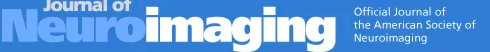 Let’s try!  -1 minute
Full video:
Tai Chi 5 minutes a day Module 01
https://www.youtube.com/watch?v=cEOS2zoyQw4&t=411s
Psychology reference:
Wei, M. (4/24/2018)  Tai Chi May
Improve Brain Health and Muscle 
Recovery.  Psychologytoday.com
Thanks to Satsuki McNeill for 
suggesting this.
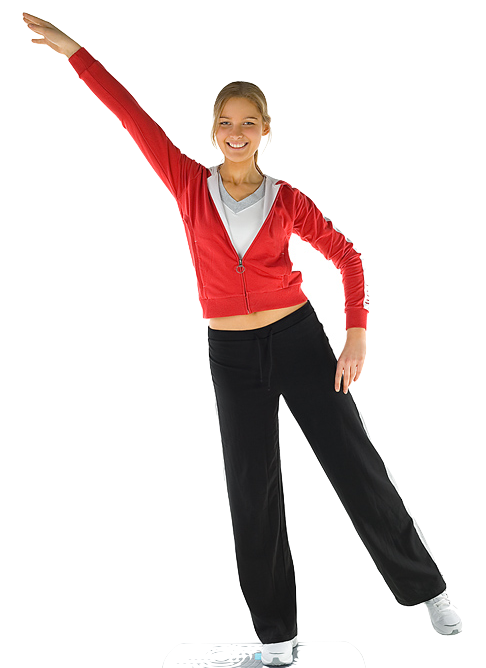 Let’s move!
More ideas at
http://tinyurl.com/ELT-physical
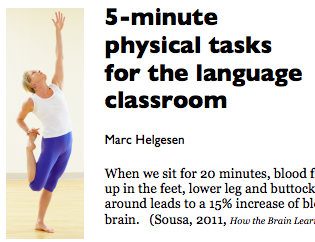 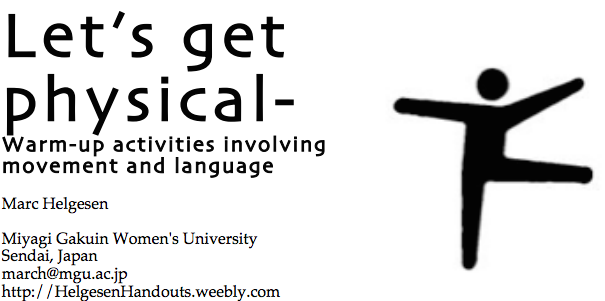